ILPQC: Wrap-up, Next Steps, & Raffle
Starts at 2:45 pm
How to claim you CMEs
CMEs are available for all nurses, physicians and other healthcare providers
If you watched the meeting in a group room, please email info@ilpqc.org with all team members in the room, so we can make sure everyone gets the evaluation and option for CMEs
To receive CMEs, you must complete an evaluation 
Directions on how to access the evaluation will be emailed to you on Friday, May 28th 
All evaluations must be completed and CMEs credits claimed by June 30th
For additional questions or assistance, please email cme@northwestern.edu
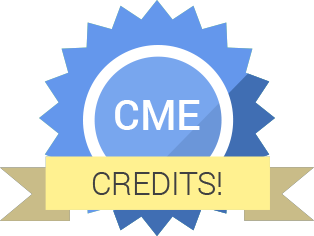 Illinois Perinatal Quality Collaborative
2
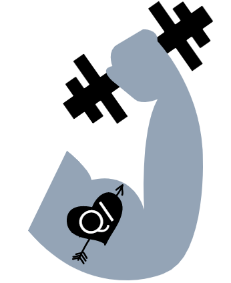 Obtain a Certificate in Quality Improvement Science!
IHI Open School, a free opportunity to asynchronously complete up to 13 continuing education hours
Access starting June 2021 for two years
ILPQC will send out an inquiry form to designate a specific number of members across OB & Neonatal QI initiatives at your hospital access to the training!
Pump up your Quality Improvement skills!
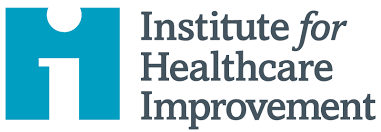 Illinois Perinatal Quality Collaborative
What’s Next for BASIC?
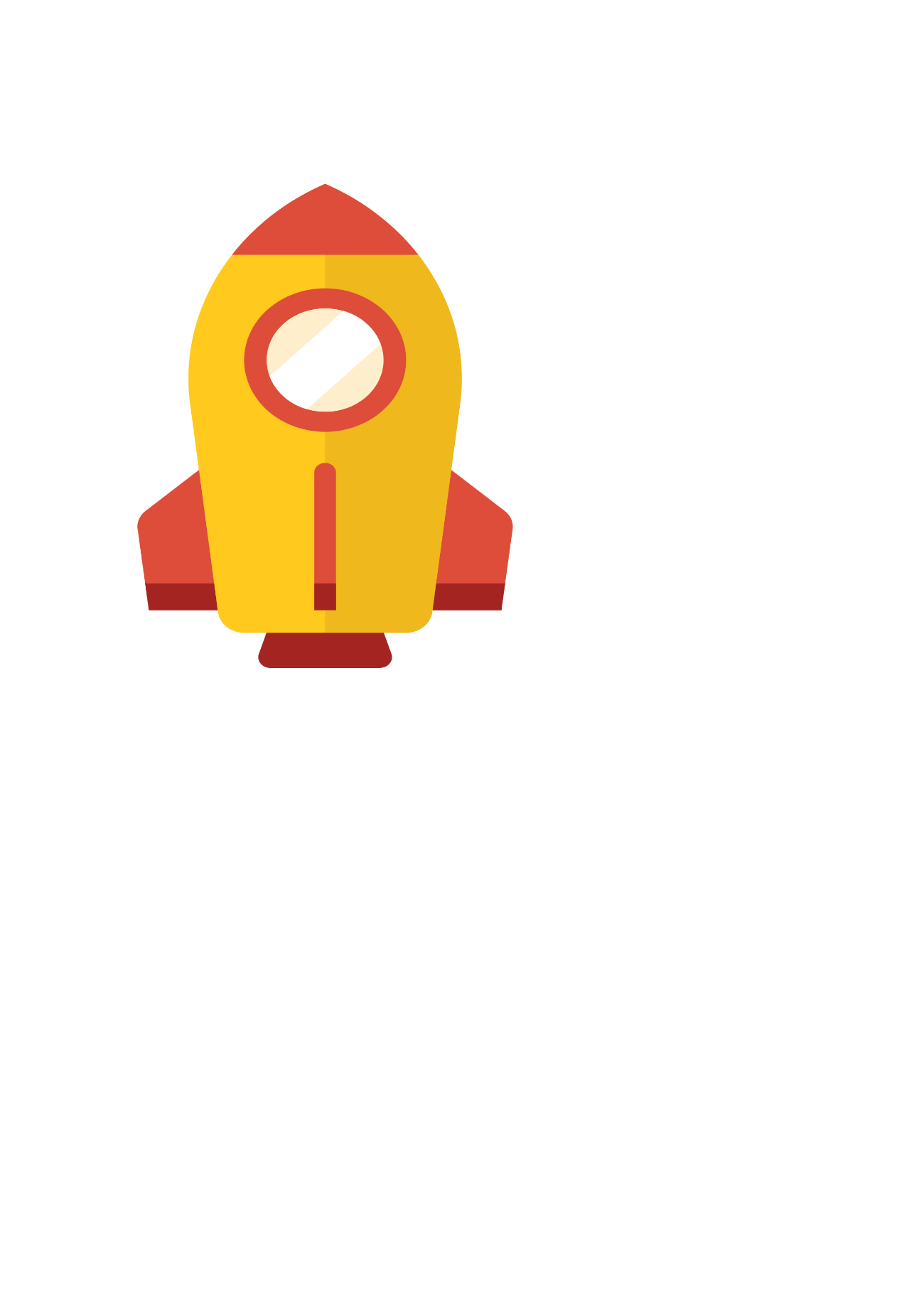 Connect with your BASIC QI team to discuss lessons learned and strategies identified at the Face to Face 
Develop a new 30-60-90 day plan to guide your QI work

Submit monthly hospital and patient data and review your data reports with your team to compare your hospital’s performance with the rest of the collaborative

Attend monthly BASIC teams calls to advance our next steps in the initiative

Be on the lookout for additional BASIC toolkit resources coming this summer
Illinois Perinatal Quality Collaborative
4
Upcoming ILPQC Teams Calls
Illinois Perinatal Quality Collaborative
5
What’s Next for MNO?
Work to achieve all initiative aims
Complete a sustainability plan
Provide standardized education
Utilize MNO folders for every OEN
Attend MNO-Neonatal sustainability calls
Illinois Perinatal Quality Collaborative
6
What Can I Do Tomorrow?
Take a minute to reflect on today's general sessions, panel, storyboards, and breakout sessions
Write down one thing that you are going to do to work towards BASIC improvement and MNO-Neonatal Sustainability next week
Illinois Perinatal Quality Collaborative
7
Thank You to our Speakers and Panelists!
Amanda Bennett, PhD, MPH
Russell Kirby, PhD, MS
Joseph B. Cantey, MD
Susan McCarty, MSN, RNC-LRN
Preetha Prazad, MD
Rajeev Kumar, MD
Illinois Perinatal Quality Collaborative
8
Thank You to our Breakout Facilitators & Discussants!
Danielle Felty
Chris Emmons
Joe Hageman
Donna Lemmenes
Patrick Lyons
Alexandra Lahart
Meg Naber
Kimberly Lawrence
Sameer Patel
Catherine Bennett
Shelly Shallat
Kimberly Spence
Mary Hope
Abby Bateman
Rebecca Boedeker
Anne Groves
Gustave Faciglia
Tonya Mangiaguerra
Jennifer Pham
Aarti Raghavan
Matt Derrick
Shawn O'Connor
Lisa Davis
Ashley Fischer
Kenny Kronforst
Christen Edwards
Margaret Go
Rajeev Kumar
Lisa Festle
Peggy Farrel
Illinois Perinatal Quality Collaborative
9
Thank You to our Planning Committee and Amazing Interns!!!
Preeya Waite
Ariel Dotts
Rayne Peerenboom
Megan Wyatt
Cecilia Lopez
Deborah Miller
Joseph R Hageman
Karie Stewart
Mary Jarvis
Peggy Cowling
Shawn O'Connor
Sherry Jones
C. Susie Swain
Xiaver Pombar
Thanks to Jodie Brooks, AJ Menconi, Kyle Molenkamp & 25/8 Production Staff for helping implement the meeting!
Illinois Perinatal Quality Collaborative
10
Thank You to our ILPQC Central Core Team
Patti Lee King
Dan Weiss
Autumn Perrault
Ellie Suse
Ieshia Johnson
Kalyan Juvvadi
Ann Borders
Illinois Perinatal Quality Collaborative
11
This Photo by Unknown Author is licensed under CC BY
NEO-Day Pizza Party Raffle Winner
THANKS to all the teams who submitted a photo or slide to display during the Face to Face
Illinois Perinatal Quality Collaborative
12
[Speaker Notes: The winner is OSF St Francis Medical Center/OSF Children’s Hospital Of Illinois!]
Steal Shamelessly

Share Seamlessly
Save the Dates:
ILPQC 9th Annual Conference
Thursday, October 28, 2021
In-Person/Virtual TBD

ILPQC OB and Neonatal Face to Face Meetings 
May 25 and 26, 2022
Illinois Perinatal Quality Collaborative
14
Far and away the best prize that life has to offer is the chance to work hard at work worth doing
Theodore Roosevelt
Illinois Perinatal Quality Collaborative
15
Thanks to our Funders
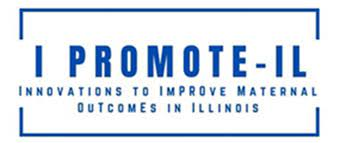 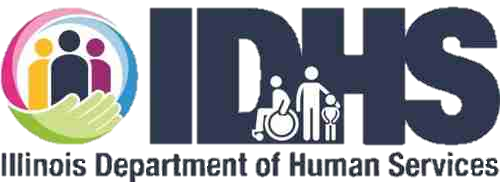 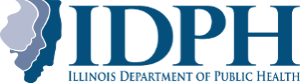 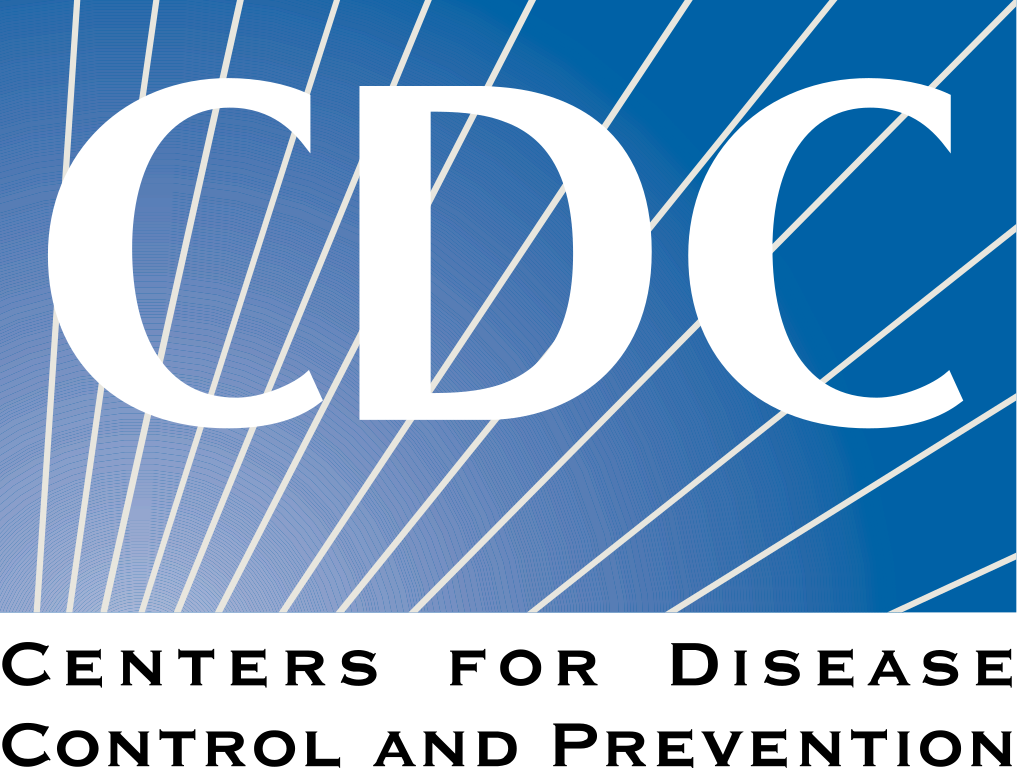 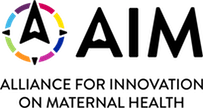 In kind support:
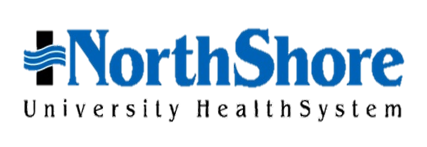 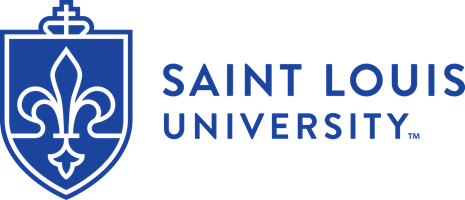 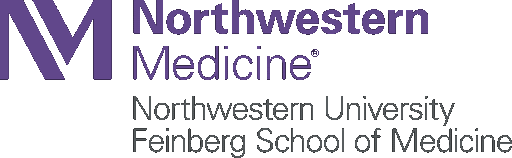 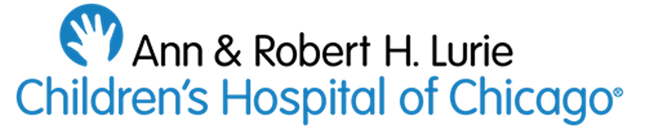